The Salvation Army
Erik Sanz
What is a charity?
A charity is a company or organisation which helps many different people and places, such as the poor, animals, and the world from pollution, deforestation, etc.
There are many charities throughout the world and I chose The Salvation Army.
What does this charity do?
The Salvation Army helps the poor and homeless.
They help the poor by:
Giving them money, clothes, food and water.
Building the homeless some shelters.
Making fair trades for  the poor.
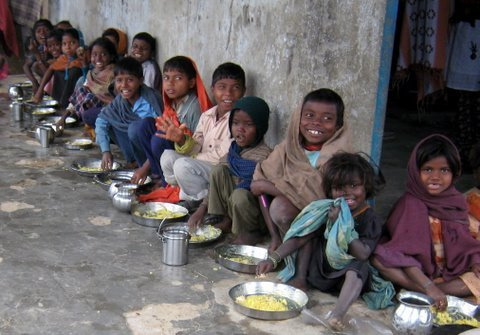 The history of this charity
This foundation was created in London, U.K, by William Booth and Catherine Booth in 1865.
In-between 1881 – 1885 he already had 250,000  volunteers.
Unfortunately, William Booth died in 1912. It was a great loss to The Salvation Army; however, he laid a firm foundation that was greatly marked in history.
Where is this charity?
This charity is worldwide; it helps a lot of places and therefore a lot of people.

Here is a map of where The Salvation Army helps. -It helps 126 countries in total.
How can we help this charity?
We can help this charity by:
¤ Donating money to the foundation.
¤ Becoming a member/volunteer.
¤ Participating in some of their events.


http://www.salvationarmyusa.org/